Sogn og Fjordane
03.02.2016
1
Tema:


Hvordan går det med Sogn og Fjordane? Beskrivelse av utvikling med hensyn til demografi, sysselsetting og vekst i næringslivet. 
Hva har drivkreftene vært? Er Sogn og Fjordane attraktivt for næringsliv og bosetting? Analyse av flytting og bostedsattraktivitet. Analyse av arbeidsplassutvikling i næringslivet og næringsattraktivitet. 
Hvilken utvikling er sannsynlig og hvilken er mulig? Scenarier for arbeidsplass- og befolkningsvekst fra til 2030.
03.02.2016
2
Demografi
Folketall Sogn og Fjordane
Folketall indeksert mot Norge
Men fylket er blant fylkene med aller svakest vekst.
Folketallet i Sogn og Fjordane har økt siden 2007.
03.02.2016
3
Demografi
Sogn og Fjordane har et fødselsoverskudd, men det blir stadig mindre.

Den innenlandske flyttebalansen har vært negativ. Stor og stabil netto utflytting til andre fylker.

Innvandring har skapt vekst.
Folketall dekomponert
03.02.2016
4
Demografi
Norge har stabilt fødselsoverskudd.
Netto innvandring har variert mye, men er nå synkende.
Befolkningsendringer Norge, dekomponert
03.02.2016
5
Demografi
Folketall dekomponert
Folketall dekomponert relativt
Den relative nettoflyttingen (inkludert innvandring) har vært negativ siden 2000. Gir utviklingen i 2015 grunn til optimisme?

Relativ nettoflytting blir brukt i analysene av bostedsattraktivitet.
03.02.2016
6
Arbeidsplasser
Arbeidsplasser i Sogn og Fjordane
Arbeidsplassutvikling indeksert
Samlet antall arbeidsplasser har vokst med 3,7 prosent.

Norge har hatt vekst på 17,2.
Færre arbeidsplasser i næringslivet på slutten av 2014 enn det var i 2000.

Flere arbeidsplasser i det offentlige.
03.02.2016
7
Arbeidsplasser
Relativ arbeidsplassvekst
Den relative arbeidsplassveksten i Sogn og Fjordane har vært negativ i de fleste årene.

Flere år sterkt negativ.

Hvis arbeidsplassveksten i fylket skal bidra til å få balanse i flyttetallene, må veksten være sterkere i Sogn og Fjordane enn ellers i landet.
Relativ arbeidsplassvekst. 
Endring i antall arbeidsplasser i prosent av samlet sysselsetting, fratrukket endringen i landet.
03.02.2016
8
Arbeidsplasser
Næringsliv - offentlig
Når vi splittet opp arbeidsplass-utviklingen i privat og offentlig sektor, ser vi at det er i næringslivet at arbeidsplass-utviklingen har vært svak.

Det har vært en nedgang i antall arbeidsplasser i næringslivet siden 2000.

Det ble vekst i næringslivet i 2014.

Men dessverre nedgang i antall ansatte i det offentlige.
Arbeidsplassutvikling indeksert
03.02.2016
9
Arbeidsplasser
Arbeidsplassutvikling i næringslivet i perioden 2009-2014.
Mange fylker har hatt nedgang i antall arbeidsplasser i næringslivet etter 2008.

Bare litt nedgang i Sogn og Fjordane.
Arbeidsplassvekst i privat sektor i fylkene fra 2009 til 2014.
03.02.2016
10
Arbeidsplasser
Relativ arbeidsplassvekst næringsliv
Relativ arbeidsplassvekst i næringslivet forteller om det har vært sterkere eller svakere vekst i næringslivet enn i resten av landet.

Sogn og Fjordane har mange år med svært dårlig utvikling, og bare noen få år med god.

2014 ble et år der veksten i næringslivet i fylket var nesten lik resten av landet.

Relativ vekst i næringslivet vil være en sentralt mål for analysene av næringsattraktivitet.
Relativ arbeidsplassvekst i næringslivet
03.02.2016
11
Arbeidsplasser
Næringstyper
Lokaliseringskvotienter. Samme andel som landet =1.
Arbeidsplassutvikling indeksert
Sogn og Fjordane har mye av bransjer som landbruk, fisk, gruver, prosessindustri og anna industri, overnatting og transport.
Sogn og Fjordane har sterk nedgang i basisnæringene. Vekst i de regionale næringene. Stagnasjon i besøksnæringene.
03.02.2016
12
Verdiskaping
Verdiskaping er et mål for de verdier en bedrift skaper, og som kan fordeles til ansatte, eiere, finansiører og skatt.

Basert på regnskapspliktige foretak, og fordelt etter hvor de har aktivitet. (får med Hydros aluminiumsproduksjon i Årdal til Årdal)

Sogn og Fjordane har en verdiskaping i næringslivet på 23,2 mrd kr.

Det er opp fra 17,2 mrd i 2007.
Verdiskaping i næringslivet unntatt olje- og gassutvinning og finans i Sogn og Fjordane. Mrd kr og andel av Norges verdiskaping.
03.02.2016
13
Verdiskaping
Verdiskaping måles i løpende kroner.

Hvis vi ser på Sogn og Fjordanes andel av landets verdiskaping, er andelen omtrent uforandret siden 2007.
03.02.2016
14
Verdiskaping
Hvilke bransjer har høyest verdiskaping i Sogn og Fjordane?
Verdiskaping i de enkelte bransjene i Sogn og Fjordane i 2014. Tallene viser bransjens andel av verdiskapingen i næringslivet i fylket.
03.02.2016
15
Verdiskaping
Verdiskaping i kommunene.


OBS – helt andre resultat enn NHOs kommuneNM, som ikke synes å fordele verdiskapingen i flerbedriftsforetak.
Samlet verdiskaping i 2014 i kommunene i Sogn og Fjordane. Mill kr.
03.02.2016
16
Verdiskaping
Produktivitet = verdiskaping/ansatte
Produktivitet * ansatte = verdiskaping
03.02.2016
17
Verdiskaping
Veldig store forskjeller i produktivitet mellom bransjer
Produktivitet målt som verdiskaping per ansatt i de ulike bransjene i Norge i 2014. I tusen kr.
03.02.2016
18
Verdiskaping
Ganske høy produktivitet i næringslivet i Sogn og Fjordane
Produktivitet i næringslivet i 2014, unntatt olje- og gassutvinning og finans/eiendom. I tusen kr.
03.02.2016
19
Verdiskaping
Produktiviteten i Sogn og Fjordane er høy fordi det er mange ansatte i bransjer med høy produktivitet (kraft, prosessindustri m fl)
Avvik fra produktiviteten nasjonalt i 2014, dekomponert i bransjeeffekt og bransjejustert produktivitet. Tallet til venstre er rangering for uforklart produktivitet.
03.02.2016
20
Verdiskaping
Regionale variasjoner i produktivitet
03.02.2016
21
Næringslivsindeks
1=beste fylke  19=dårligste
Sogn og Fjordanes rangering blant de 19 fylkene i Norge, med hensyn til ulike indikatorer for næringsutvikling.
03.02.2016
22
Næringslivsindeks
Fylkenes plassering på Næringslivs­indeksen for 2014 helt til venstre. Tallet i parentes viser rangeringen for perioden 2009-2014. Tallene inni figuren viser poengsum for hver indikator, der 10 = beste fylke og 0=dårligste fylke.
03.02.2016
23
Næringslivsindeks
Bransjejustert
Fylkenes plassering på Næringslivs­indeksen for 2014 helt til venstre. Tallet i parentes viser rangeringen for perioden 2009-2014. Tallene inni figuren viser poengsum for hver indikator, der 10 = beste fylke og 0=dårligste fylke.
Bransjejustert næringslivsindeks for 2014. Tallet i parentes viser rangeringen for perioden 2009-2014. Tallene inni figuren viser poengsum for hver indikator, der 10 = beste fylke og 0=dårligste fylke.
03.02.2016
24
Oppsummering av utviklingen i Sogn og Fjordane
Svak befolkningsvekst, stor utflytting til andre fylker
Svak arbeidsplassvekst. Ingen arbeidsplassvekst i næringslivet siden 2000
Næringslivet har høy produktivitet og ok lønnsomhet, men lite nyetableringer
Bedre vekst i næringslivet i 2014, og bedring av flyttetallene i 2015
03.02.2016
25
Bostedsattraktivitet
Analyser av drivkrefter for flytting
Befolknings-
vekst
Fødsels-balanse
Hva er normal nettoflytting til Sogn og Fjordane?
Landets nettoinnvandring
Relativ arbeidsplassvekst
Relativ nettoflytting
Strukturelle forhold
Befolkningsstørrelse
Arbeidsmarkedsintegrasjon
Arbeidsplassvekst i nabokommuner
Relativ arbeidsplassvekst i Sogn og Fjordane
Arbeidsplassvekstens effekt på nettoflyttingen
Den relative arbeidsplassveksten (inkludert offentlig) påvirker nettoflyttingen i samme år, og i noe mindre grad de to neste årene.
03.02.2016
28
Arbeidsplassutviklingen alene forklarer ikke de svake flyttetallene til Sogn og Fjordane.

Fylker som Nordland, Oppland, Hedmark og Telemark har dårligere arbeidsplassvekst, men likevel bedre flyttetall.
Fylkene i Norge plassert etter arbeidsplasseffekt og nettoflytting i perioden 2009-2014.
03.02.2016
29
Strukturelle forhold som påvirker nettoflyttingen til Sogn og Fjordane:
Størrelse: Betyr ikke så mye for fylker, men mye for kommuner

Nabovekst: Høy arbeidsplassvekst i regioner som det pendles til, påvirker litt positivt. Effekten mye sterkere for kommuner.

Ekstern arbeidsmarkedsintegrasjon: Ikke spesielt høy. Trekker litt ned.

Intern arbeidsmarkedsintegrasjon mellom kommunene i Sogn og Fjordane er lav. Det bidrar negativt.
Arbeidsplassvekstens effekt på nettoflyttingen i perioden 2009-2014
03.02.2016
30
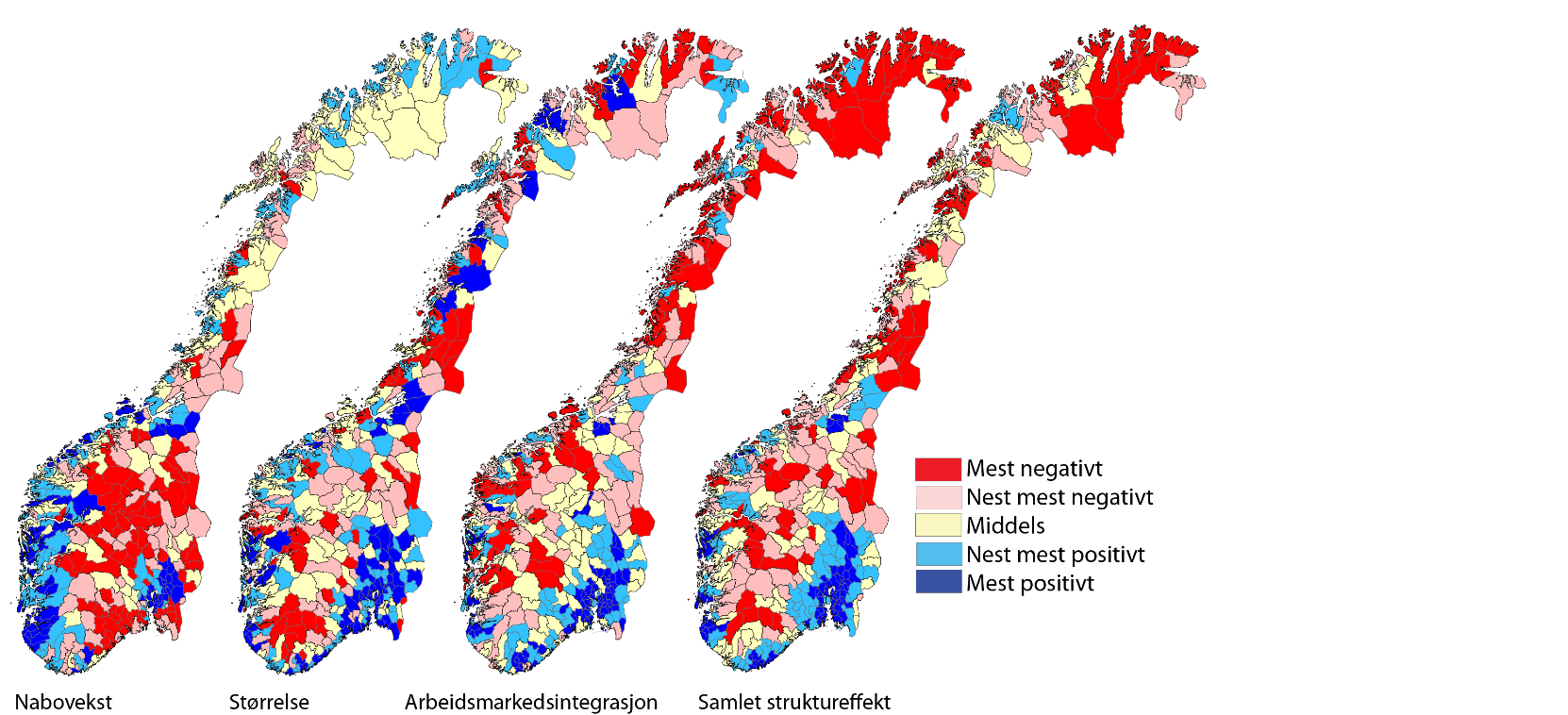 De strukturelle flyttefaktorene (2009-2014) skaper sentraliseringen.
Samlet struktureffekt viser hvor folk flytter dersom arbeidsplassveksten hadde vært lik i alle kommuner.
03.02.2016
Bostedsattraktivitet:
Den relative flyttingen til Sogn og Fjordane skal normalt være negativ.

Arbeidsplassutvikling og strukturelle forhold trekker ned.
Drivkrefter for nettoflytting
03.02.2016
32
Bostedsattraktivitet:
Nettoflyttingen til Sogn og Fjordane har vært litt svakere enn forventet i de fleste årene.
Drivkrefter for nettoflytting
03.02.2016
33
Bostedsattraktivitet:
Sogn og Fjordane har hatt forholdsvis svak bosteds-attraktivitet. Flyttetallene er litt dårligere enn statistisk forventet.

De strukturelle ulempene vil fortsette, og det kan det gjøres lite med.

Arbeidsplassveksten er hovedproblemet.
Drivkrefter for nettoflytting
03.02.2016
34
Bostedsattraktivitet:
Noen kommuner i Sogn og Fjordane har vært attraktive som bosted de siste årene.

Sogndal har hatt den gunstige kombinasjonen av høy arbeidsplassvekst og høy bostedsattraktivitet.

For fylket bør arbeidsplass-vekst være prioritert. Men den enkelte kommune bør også øke sin bosteds-attraktivitet.
Relativ nettoflytting i kommunene, dekomponert i arbeidsplasseffekt, struktureffekt og bosteds-attraktivitet for perioden 2009-2014. Til høyre for kommunenavnet er rangeringen for bosteds­attraktivitet blant de 428 kommunene angitt.
03.02.2016
35
Næringsattraktivitet
Befolknings-vekst
Nasjonal vekstbidrag
Bransje-effekt
Befolknings-effekt
+
+
Normal vekst i næringslivet er basert på tre faktorer:

Nasjonal vekst
Bransjeeffekten
Befolkningsveksten
=
Normal
arbeidsplassvekst
+
Uforklart vekst = Næringsattraktivitet
=
Faktisk
arbeidsplassvekst
Bransjenes vekst i Norge
Hva har Sogn og Fjordane mye av?
Omtrent alt som det er mye av i Sogn og Fjordane har hatt nedgang.
03.02.2016
38
Bransjeeffekten for Sogn og Fjordane
Sogn og Fjordane har hatt den mest ugunstige bransjestrukturen av alle fylkene.

Det har redusert antall arbeidsplasser i næringslivet med 3,8 prosent i perioden 2009-2014.

Det tilsvarer 1 375 arbeidsplasser.
Bransjeeffekten for fylkene i perioden 2009-2014. Effekten angir prosentvis avvik fra nasjonal vekst i næringslivet som følge av bransjestrukturen.
03.02.2016
39
Befolkningseffekten for Sogn og Fjordane
Sogn og Fjordane har også fått svakere utvikling i antall arbeidsplasser i næringslivet på grunn av svak befolkningsutvikling.

Det har redusert antall arbeidsplasser i næringslivet med 1,2 prosent i perioden 2009-2014.

Det tilsvarer 660 arbeidsplasser.
Befolkningseffekten og bransjeeffekten i fylkene i for perioden 2009-2014.
03.02.2016
40
Næringsattraktivitet
Nasjonalt vekstbidrag
Nasjonalt bidrag er et uttrykk for konjunkturer. I oppgangstider vil alle steder ha lettere for å få vekst. I nedgangstider vil det være vanskelig å oppnå vekst.

For Sogn og Fjordane er det nasjonale bidraget den endringen i antall arbeidsplasser som Sogn og Fjordane ville ha hatt, dersom den prosentvise veksten i næringslivet er den samme som i landet.
Drivkrefter for arbeidsplassvekst i næringslivet
3 års glidende gjennomsnitt.
03.02.2016
41
Næringsattraktivitet
Strukturelle forhold
De strukturelle forholdene består av to faktorer.

Bransjeeffekten
Befolkningseffekten

Summen av det nasjonale bidraget og de strukturelle forholdene er den forventede veksten i næringslivet.
Drivkrefter for arbeidsplassvekst i næringslivet
3 års glidende gjennomsnitt.
03.02.2016
42
Næringsattraktivitet
Faktisk og forventet arbeidsplassvekst
Hvordan har den faktiske veksten i næringslivet vært? 

Har den vært sterkere enn den forventede? Eller svakere?
Drivkrefter for arbeidsplassvekst i næringslivet
3 års glidende gjennomsnitt.
03.02.2016
43
Næringsattraktivitet
Sogn og Fjordane hadde over «normal» vekst fram til 2005.

Deretter var veksten svakere enn normalt fram til 2013.

I 2014 hadde Sogn og Fjordane over forventet vekst for første gang siden 2005.
Drivkrefter for arbeidsplassvekst i næringslivet
3 års glidende gjennomsnitt.
03.02.2016
44
Næringsattraktivitet
Sogn og Fjordane er et attraktivt fylke for næringslivet
Samlet næringsattraktivitet, nasjonalt bidrag og struktureffekt i fylkene. Målt som effekt i prosent av samlet sysselsetting.
03.02.2016
45
Næringsattraktivitet
Besøksnæringer
Basisnæringer
Regionale næringer
Næringsattraktiviteten kan også splittes opp i de ulike næringstypene.
Antakelig ulike forhold som påvirker attraktiviteten, og ulike tiltak som kan gjøres.
46
Scenarier
Befolknings-vekst
Fødsels-balanse
Stat og fylke
Kommune og lokale næringer
Fra SSBs 4m
Arbeidsplassvekst
Netto-flytting
Attraktivitet
Attraktivitet
Attraktivitet
Attraktivitet
Strukturelle forhold
Basis-næringer
Besøks-næringer
Regionale næringer
Befolkningsstørrelse
Arbeidsmarkeds-integrasjon
Arbeidsplassvekst i nabokommuner
Befolkning
Arbeidsplasser
Samlet vekst i Norge
Forutsetter uendret sysselsettingsandel, samt at SSBs prognoser for befolkningsutvikling for landet stemmer.
Nasjonal vekst i antall arbeidsplasser.
03.02.2016
49
Den strukturelle utviklingen i Norge
Oljebransjer får nedgang.
Andre bransjer får utvikling lik trend, men slik at samlet vekst i Norge blir som forutsatt.
Gjennomsnittlige vekstrater
03.02.2016
50
Hva betyr oljekrisen for Sogn og Fjordane?
Nedgang i oljebasert næringsliv vil bety lite for Sogn og Fjordane, fordi den utgjør en lavere andel enn i resten av landet.

Scenariene er basert på at andre sektorer og næringer vil få litt bedre vekst som følge av lavere kronekurs, rente og bedre tilgang på personell.

I så fall vil Sogn og Fjordane få bedre vekstvilkår i næringslivet.
Normalscenarier med trendframskriving av vekst i hver bransje, og med en oljejustert bransjeframskriving.
03.02.2016
51
4 Scenarier
Høyvekst
Attraktivitet lik den regionen som er rangert som nummer 20 i perioden 2009-2014.
Lavvekst
Attraktivitet lik den regionen som er rangert som nummer 64 i perioden 2009-2014.
Historisk
Attraktivitet lik den regionen hadde i perioden 2009-2014.
Normal
Attraktivitet 0, veksten blir nøyaktig som forventet.
OBS: I rapporten er det perioden 2005-2014 som er brukt
03.02.2016
52
Arbeidsplassvekst


Mulighetsrommet er  mellom:
Nedgang til 53 324
Vekst til 61 515
Fortsette med samme attraktivitet: 59 011
Scenarier for arbeidsplassvekst.
03.02.2016
53
Arbeidsplassvekst i høyvekstscenariet Næringslivet
I scenariene antar vil Sogn og Fjordane fortsatt ha en negativ bransjeeffekt.

Det blir også en negativ befolknings-effekt på grunn av fortsatt negativ struktur, men mindre negativ enn tidligere.

Sogn og Fjordane har hatt enkeltår med høyere næringsattraktivitet enn i høyvekstscenariet.

Det gir en vekst på 245 i 2015, synkende til 120 i 2030.

Attraktiviteten står for 233 i 2015.
Drivkrefter for arbeidsplassvekst i næringsliv.
03.02.2016
54
Hvis Norge går inn i en periode med nedgang i næringslivet?

Da vil det kunne bli nedgang i antall arbeidsplasser i Sogn og Fjordane selv om de har lykkes med å bli attraktive for næringsliv.
03.02.2016
55
Befolkningsvekst


Mulighetsrommet er  mellom:

Nedgang til 100 661
Vekst til 122 667
Scenarier for befolkningsvekst.
03.02.2016
56
Befolkningsvekst i høyvekstscenariet

Sogn og Fjordane lykkes med næringsutvikling og får en vekst i antall arbeidsplasser lik resten av landet.

Snur negativ bostedsattraktivitet til positiv.
Befolkningsendringer, dekomponert.
03.02.2016
57
Takk for meg
Knut Vareide
Hva skaper attraktivitet
Det finnes mange faktorer som kan bety noe for attraktiviteten
Fire kategorier av attraktivitetsfaktorer
Omdømme
Identitet og stedlig kultur
Areal og bygninger
Ameniteter
(Goder)
Må ha
X-faktor
Identitet/ kultur
Omdømme
Areal/bygninger
Ameniteter
Omdømme
Omdømme
Identitet/ kultur
Identitet/ kultur
Ameniteter
Ameniteter
Areal/bygninger
Areal/bygninger
De fire kategoriene har ulikt innhold alt ettersom hvilken type attraktivitet det dreier seg om
Balansert utvikling er viktig!
Bostedsattraktivitet uten næringsattraktivitet fører til nedgang i sysselsetting
Lite sted: Bostedattraktivitet viktig
Stort sted: Næringsattraktivitet viktig
Ensidig næringsattraktivitet gir bare økt innpendling
Det finnes mange faktorer som kan bety noe for attraktiviteten
Fire kategorier av attraktivitetsfaktorer
Omdømme
Identitet og stedlig kultur
Areal og bygninger
Ameniteter
(Goder)
Nivå har tilsynelatende ingen effekt
Det er endring som påvirker attraktiviteten
Det finnes mange faktorer som må endres for å øke attraktiviteten
Omdømme
Areal og bygninger
Ameniteter
(Goder)
Identitet og stedlig kultur
Samarbeids- og endringskultur
Og da blir stedets evne til endring nøkkelfaktoren
For å få nok kraft må alle aktører mobiliseres
Ikke attraktiv
Attraktiv
Uklare mål, ulik tolkning av situasjon og ståsted
Felles mål, virkelighetsforståelse og strategier hos aktørene
Langsiktighet og konsistens i satsingen
Skiftende og sprikende satsinger
Fylkeskommunen står alene om satsingen. De andre jobber med andre mål og strategier
Får med alle aktører
Fylke, kommuner, institusjoner, næringsliv frivillig sektor…
Fine strategier og ambisjoner, men ingen faktiske handlinger
Greier å konkretisere og faktisk sette i verk mange tiltak
Kommunereformen - sliter seg ut med å finne ut hvem de skal slå seg sammen med
Finner ut av kommunereformen på en god måte
Høgskole og utdanning videreutvikles
Høgskole og utdanning svekkes
03.02.2016
65